МБОУ «Илсхан-Юртовская СШ № 2»


Апробация примерных рабочих программ по учебным предметам в рамках реализации обновленных ФГОС НОО и ФГОС ООО




Зам.директора по УВР Микиева Х.О.
Как подготовить педагогов к работе по обновленным ФГОС ?
Как подготовить педагогов к работе по новым ФГОС ?
-Организация  и знакомство с нормативными документами;
-выявление профессионального дефицита; 
-курсовая подготовка;
-методическая поддержка при разработке рабочих программ и дальнейшей подготовке к реализации новых стандартов.
-знакомство педагогов с новыми ФГОС
Введение ФГОС НОО и ООО в 2021 году
Утверждение ФГОС – Приказ Министерства просвещения №287 «Об утверждении Федерального государственного образовательного стандарта  основного общего образования», 31 мая 2021г.

Комплексный анализ готовности введения ФГОС (региональный, муниципальный уровень, ОО) –     2 полугодие 2021

Разработка новых ПООП с учетом апробации – 1 полугодие 2022 года

Поэтапное введение обновленных ФГОС НОО и ООО 
   начиная 2022/2023 учебного года.
   Переход на ФГОС – до 2027 года
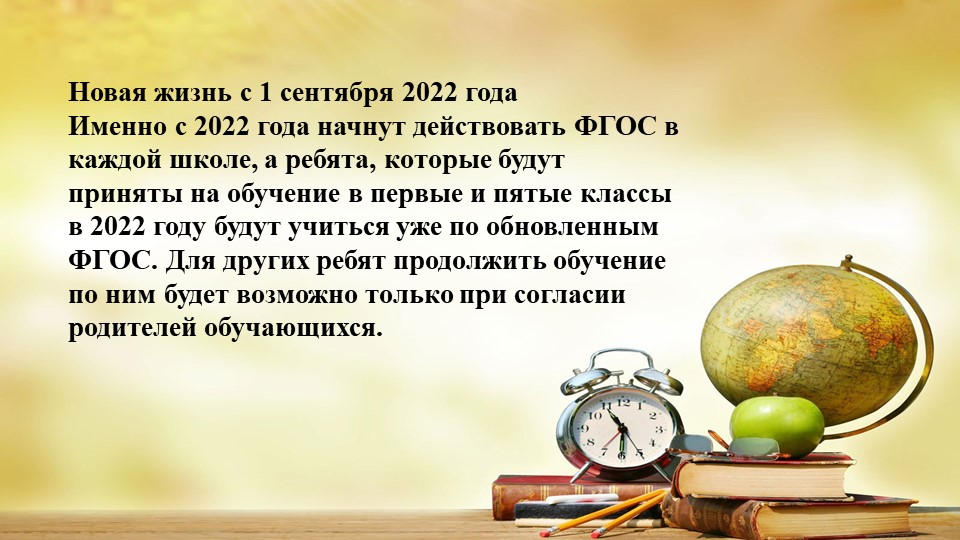 Задачи дорожной карты:

создание научно-методических и информационных организационно-управленческих условий для апробации примерных рабочих программ в рамках реализации обновленных ФГОС НОО и ФГОС ООО.
План  мероприятий(дорожная карта) апробации примерных рабочих программ по учебным предметам в рамках реализации обновленных ФГОС НОО и ФГОС ООО включает следующие направления:  
1. нормативное обеспечение мероприятий по апробации примерных рабочих программ обновленных ФГОС НОО и ФГОС ООО;
2.организационное обеспечение мероприятий по апробации примерных рабочих программ обновленных ФГОС НОО и ФГОС ООО;
3.методическое обеспечение мероприятий по апробации примерных рабочих программ обновленных ФГОС НОО и ФГОС ООО;
4.кадровое обеспечение мероприятий по апробации примерных рабочих программ обновленных ФГОС НОО и ФГОС ООО;
5.информационное обеспечение мероприятий по апробации примерных рабочих программ обновленных ФГОС НОО и ФГОС ООО.
Методическое сопровождение профессиональной подготовки педагогов к апробации ПРП ООП НОО и ООО по новым ФГОС НОО и ООО
Методическое сопровождение педагогов в разработке примерных рабочих программ НОО и ООО по новым ФГОС НОО и ООО
Обеспечение психолого-педагогического сопровождения участников образовательных отношений при переходе на обучение по новым ФГОС НОО и ООО на 2021/22 учебный год
1.Просвещение
2.Консультирование
Семинар по теме :«Апробация примерных рабочих программ в 2021-2022 учебном году»
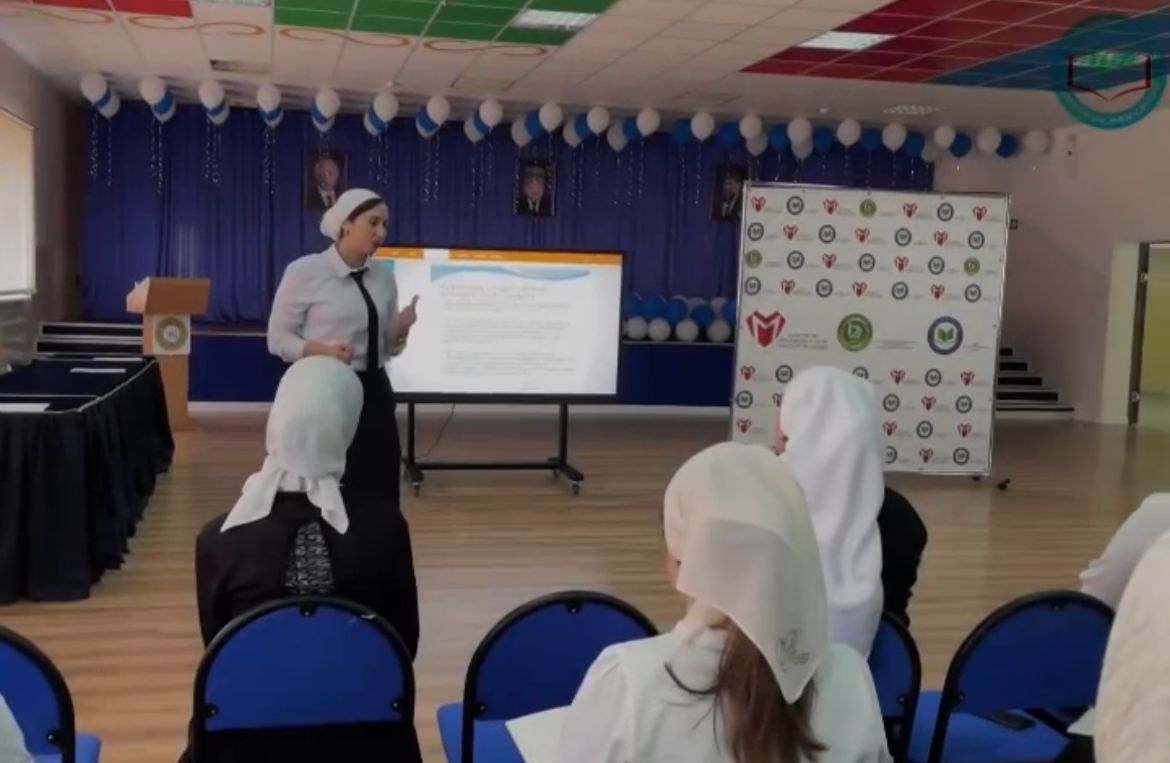 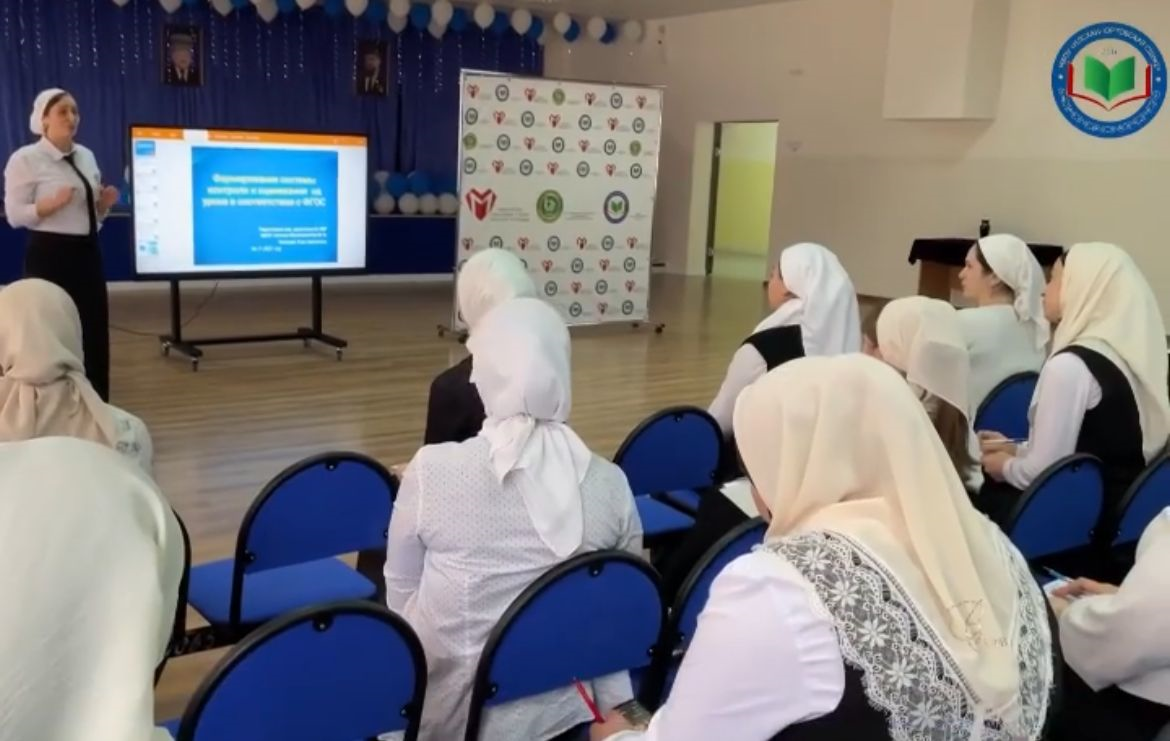 АНКЕТИРОВАНИЕ педагогов «Определение уровня сформированности профессиональных компетенций педагога»
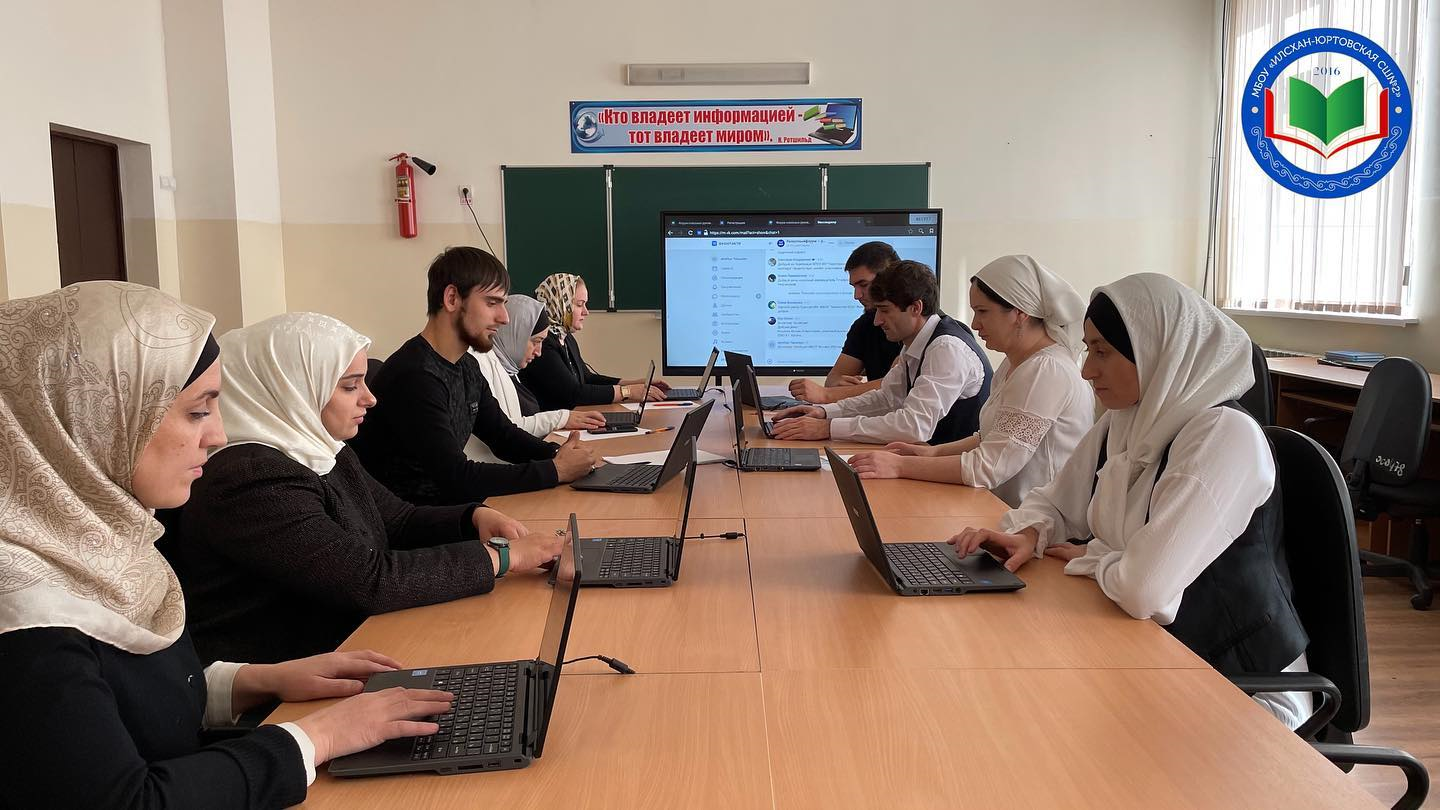 Проведение родительского собрания с целью информирования родителей о введении обновленных ФГОС
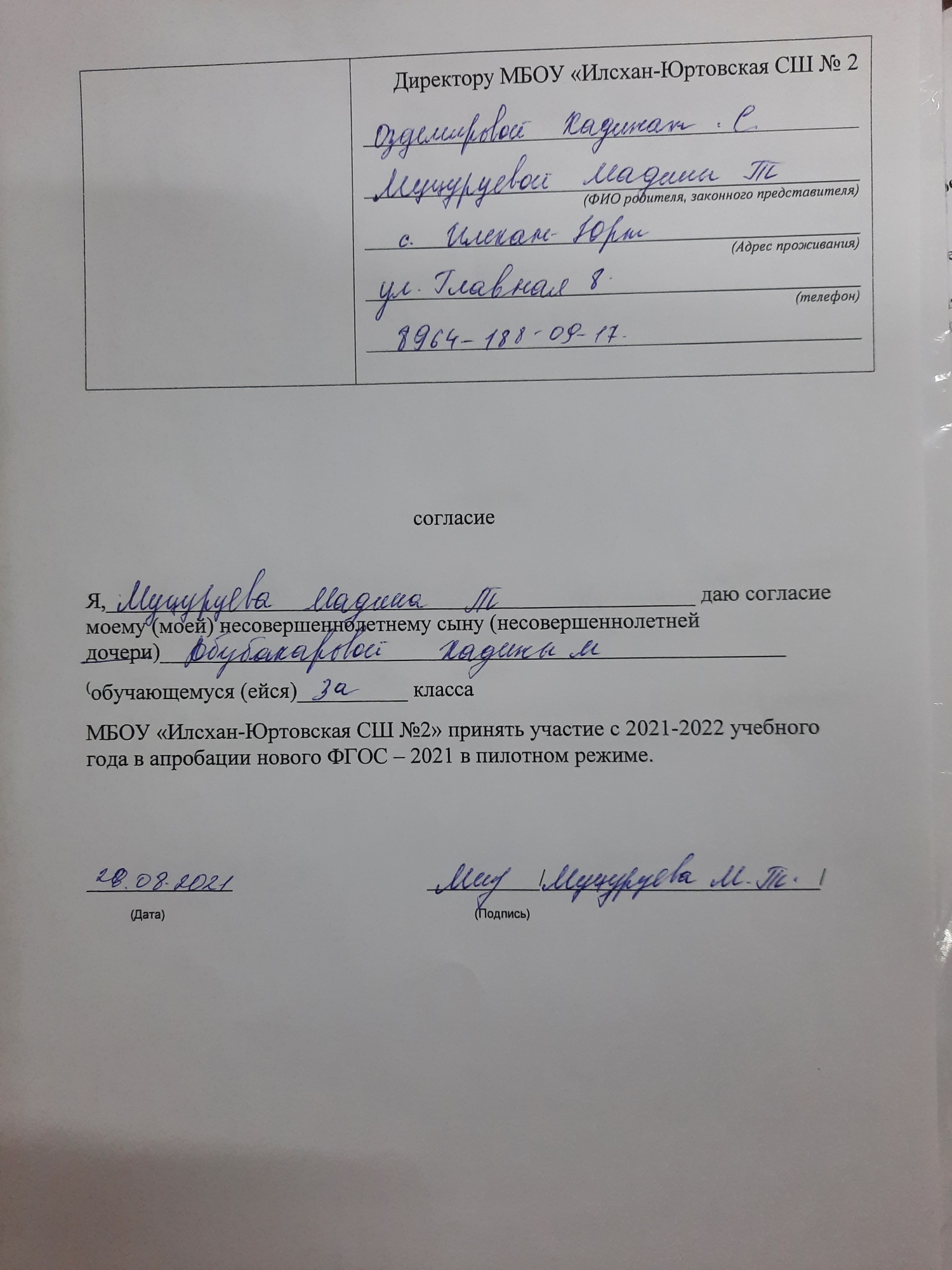 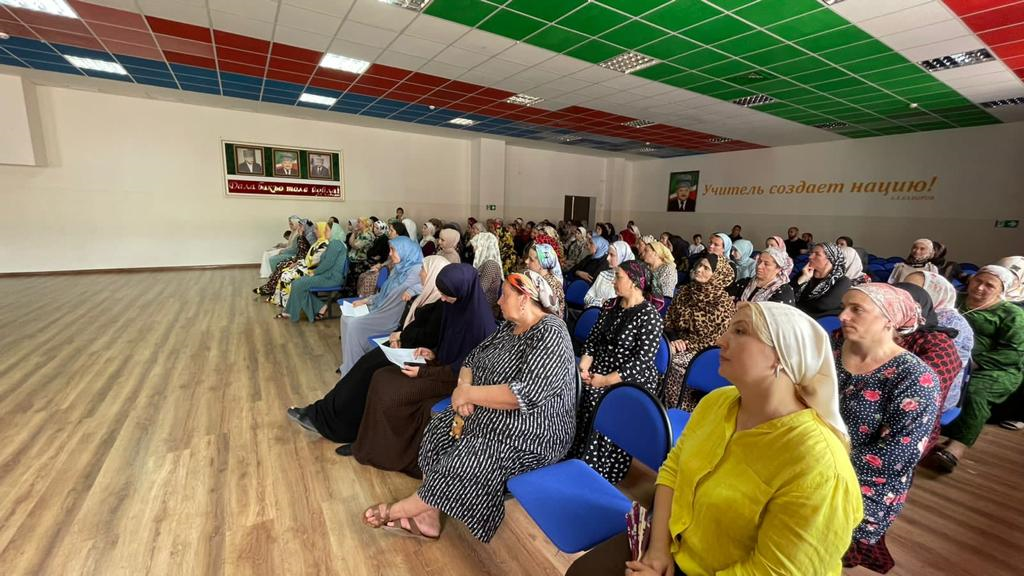 Участники апробации: Учителя начальных классов Вахидова М.Г.  ПО ПРЕДМЕТУ «МАТЕМАТИКА»
УЧИТЕЛЯ РУССКОГО ЯЗЫКА И ЛИТЕРАТУРЫ: 
АЗИЕВА М.Б. ПО ПРЕДМЕТУ «РУССКИЙ ЯЗЫК»

Выбранная форма апробации: анкета.
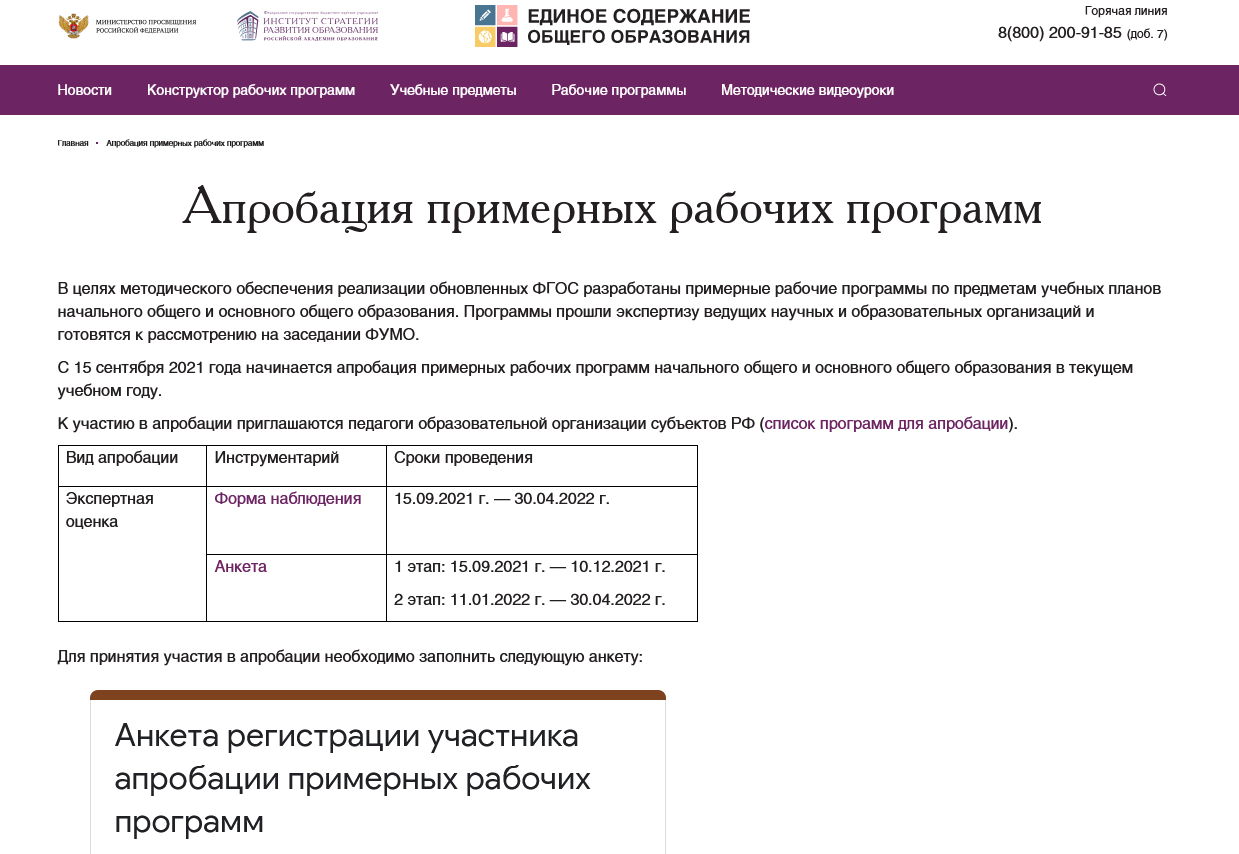 Участие в вебинаре и выступление зам.директора по УВР Микиевой Х.О.на тему: «Апробация примерных рабочих программ по учебным предметам в рамках реализации обновленных ФГОС НОО и ФГОС ООО»
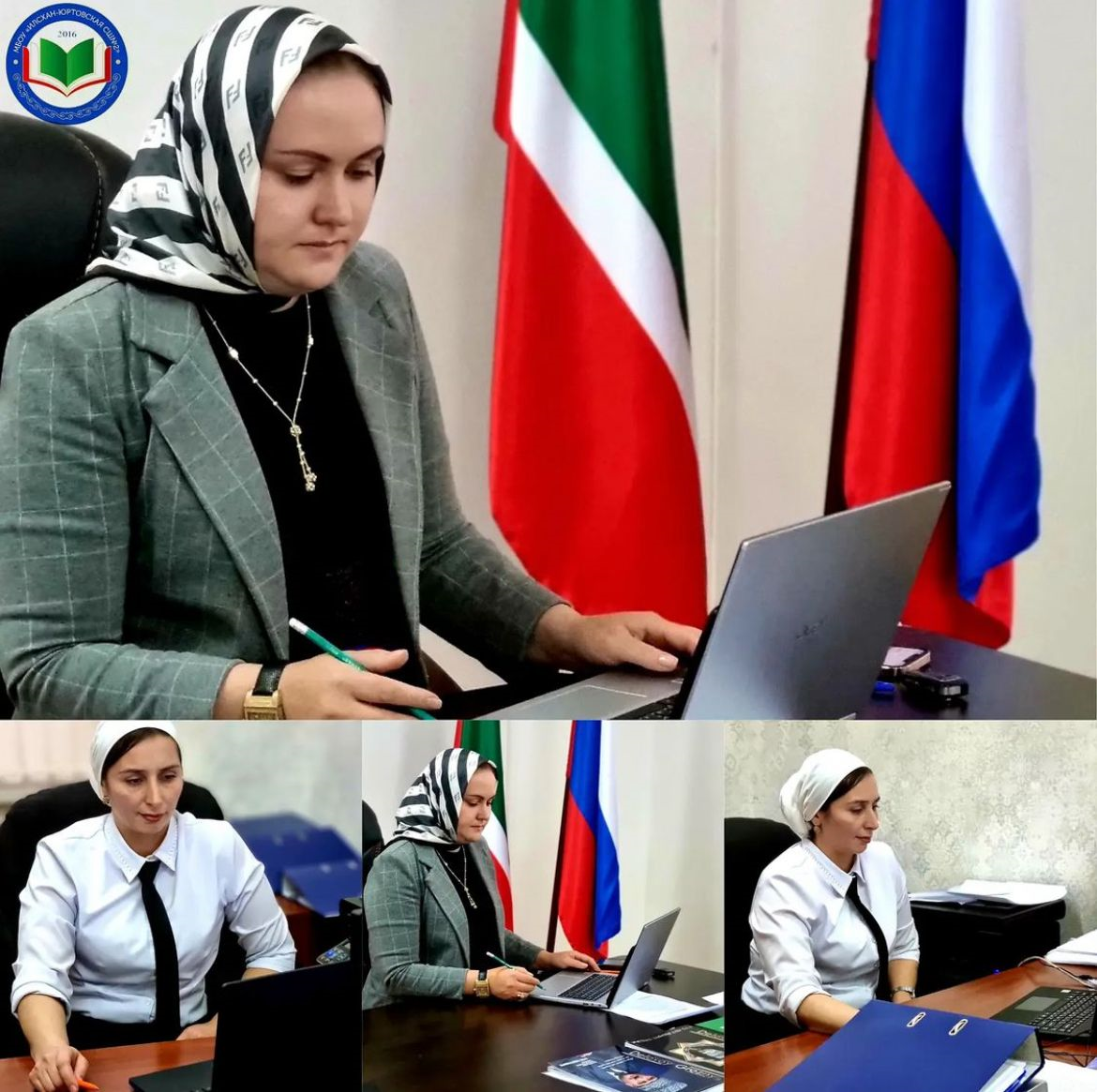 Просмотр вебинара по теме :«Апробация примерных рабочих программ 
в 2021-2022 учебном году»
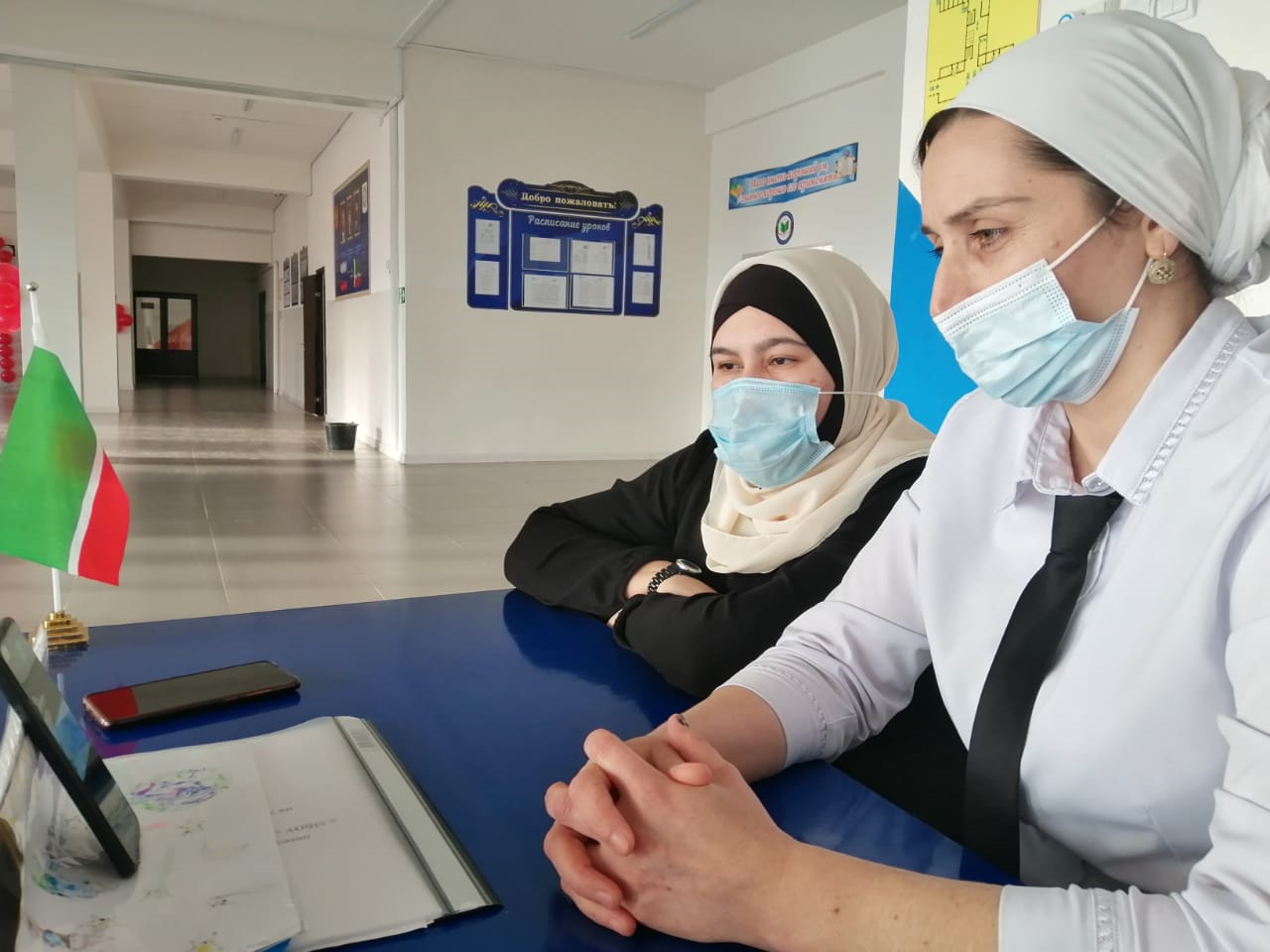 Участие в вебинаре учителя русского языка  и литературы Азиевой М.Б.16.02.2022 г .
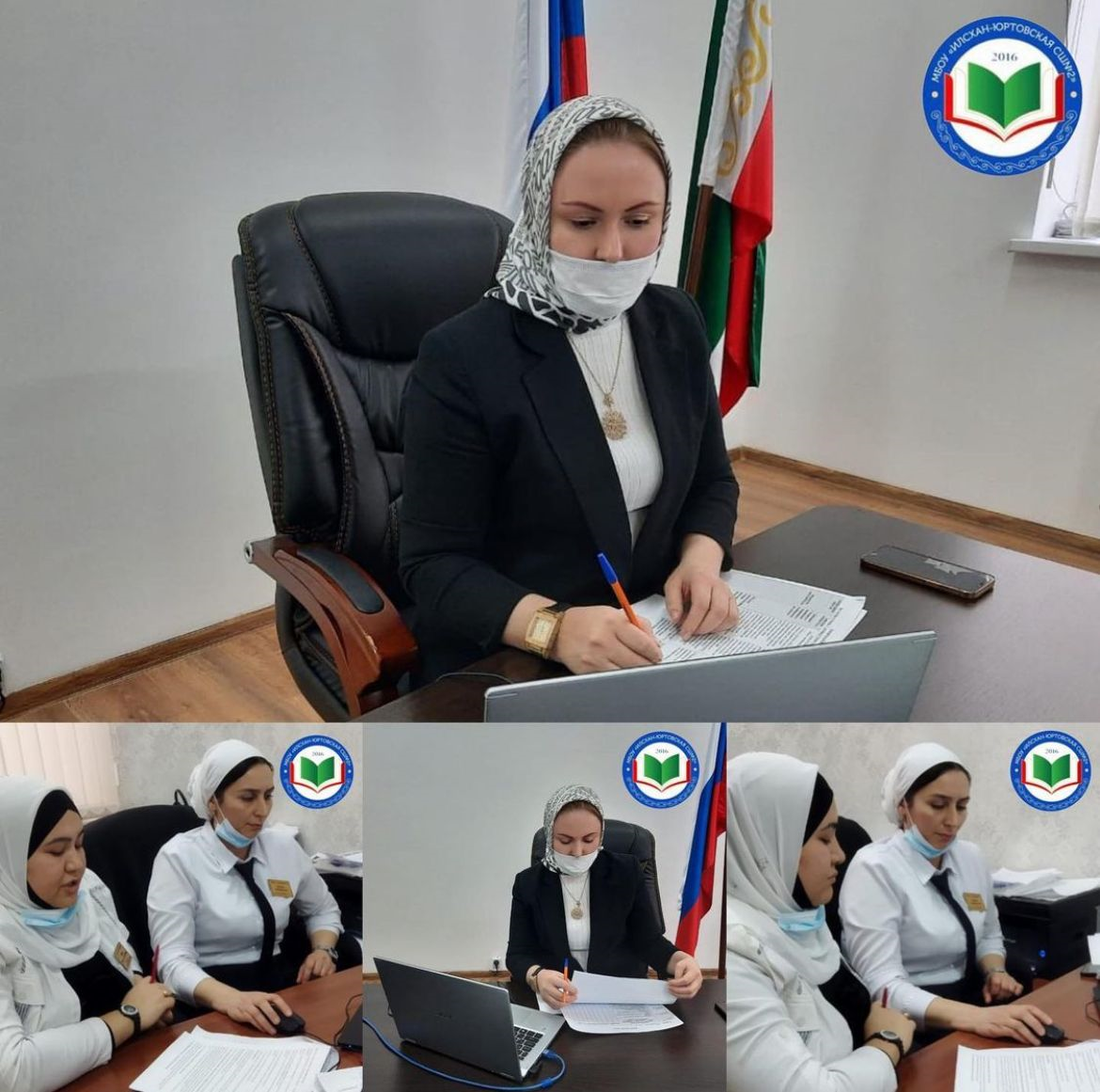 08.12.2021 год08.12.2021 годУчастие в  вебинаре на тему: «Апробация примерных рабочих программ в 2021-2022 учебном году»Выступление учителя начальных классов Вахидовой М. Г.-участника апробации.
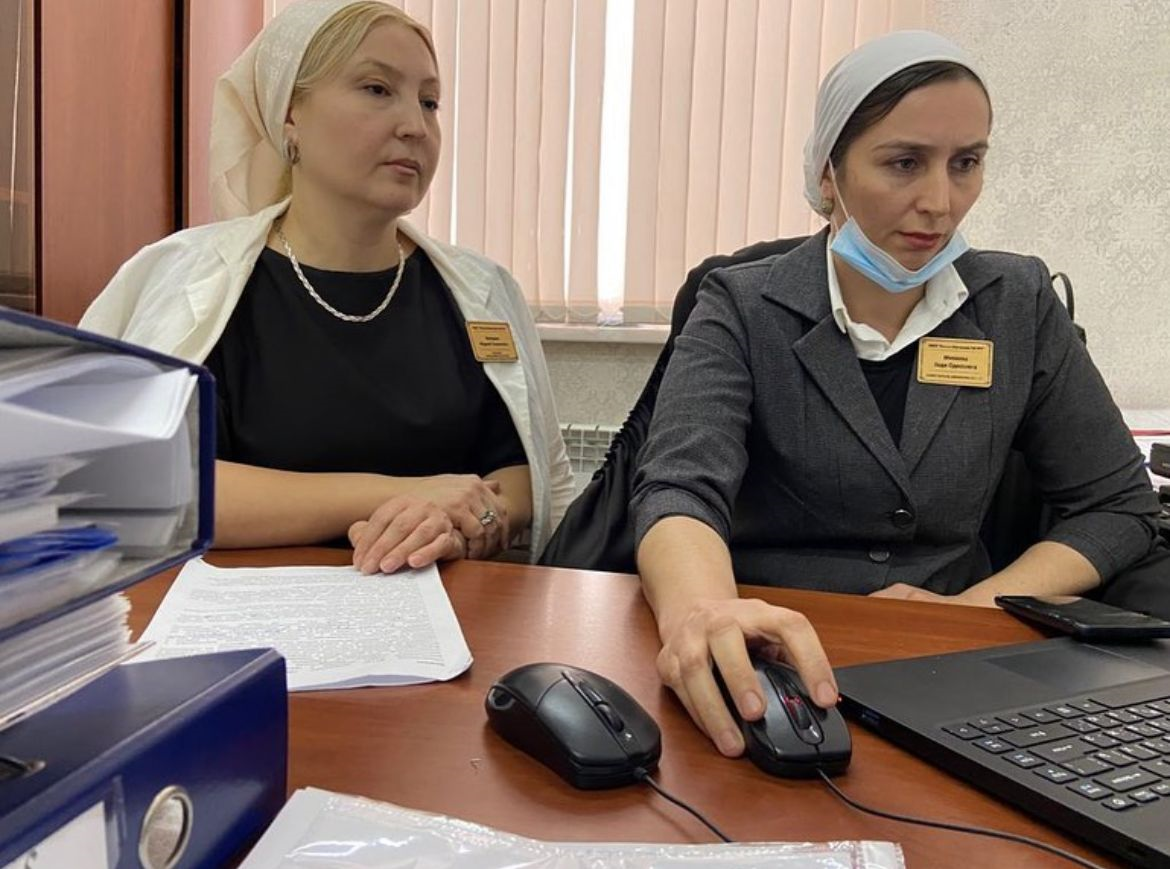 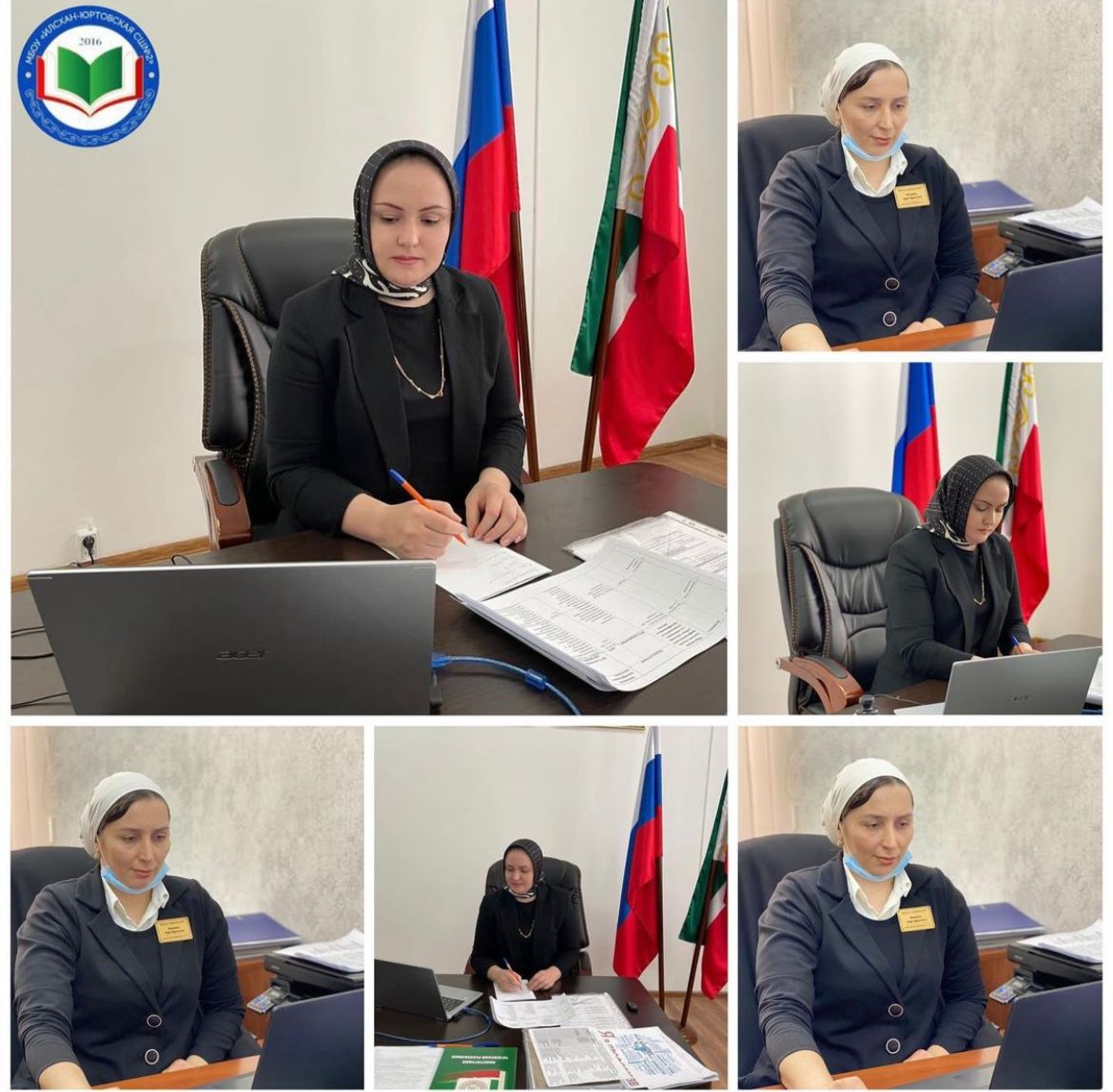 Учитель начальных классов Вахидова М.Г. Урок математики в 3 « б» классе.
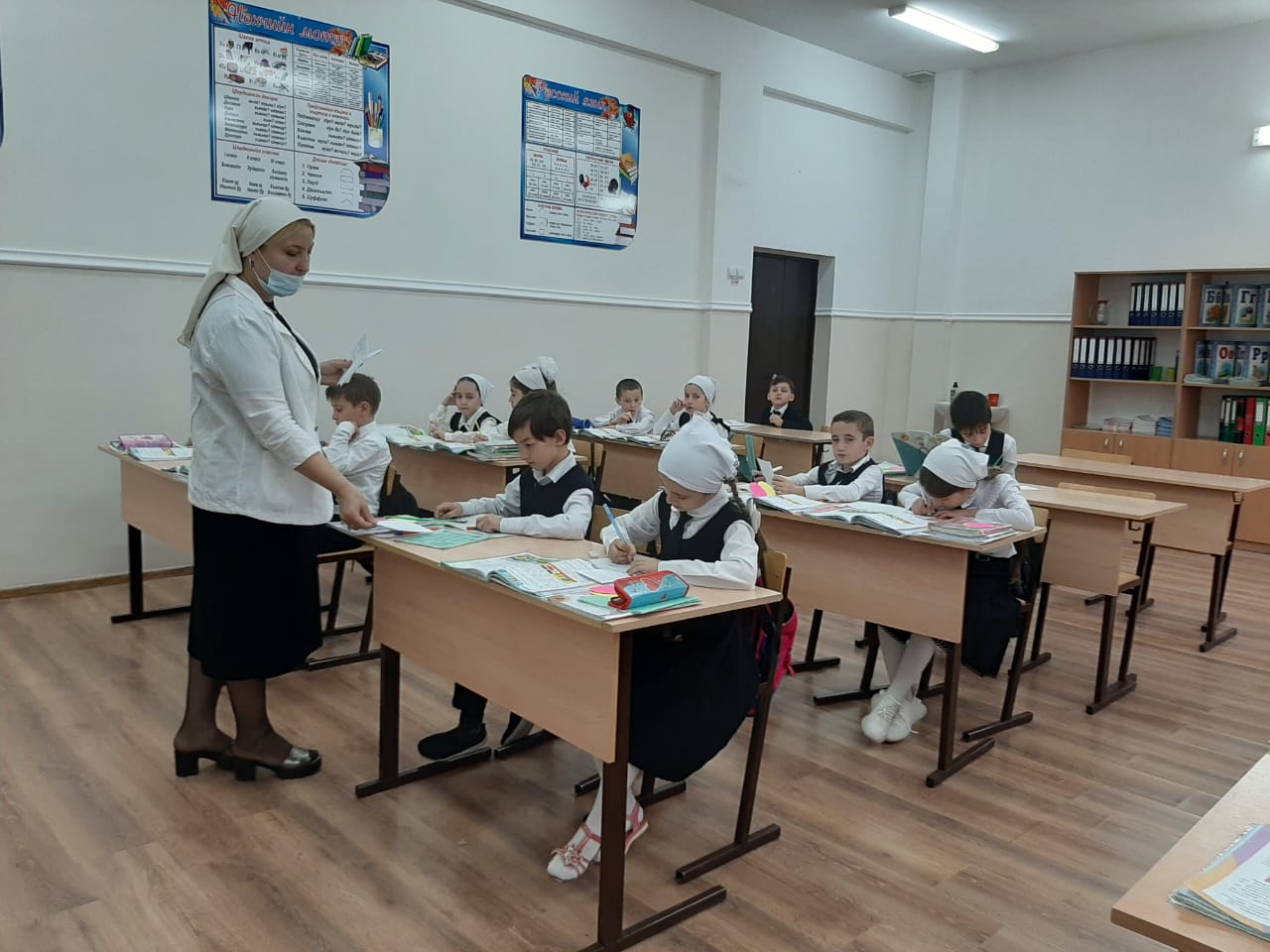 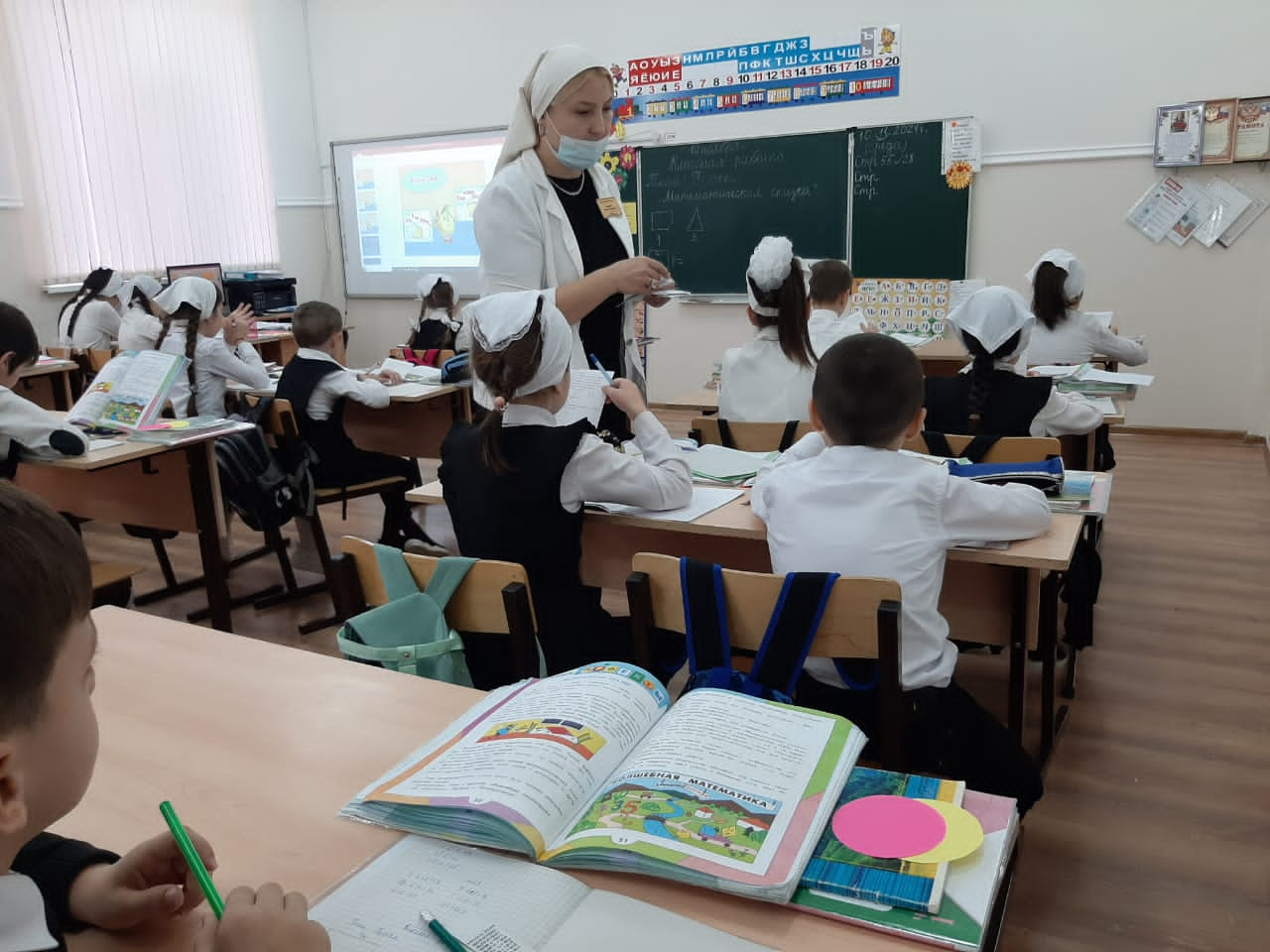 Посещение уроков учителей-участников апробации
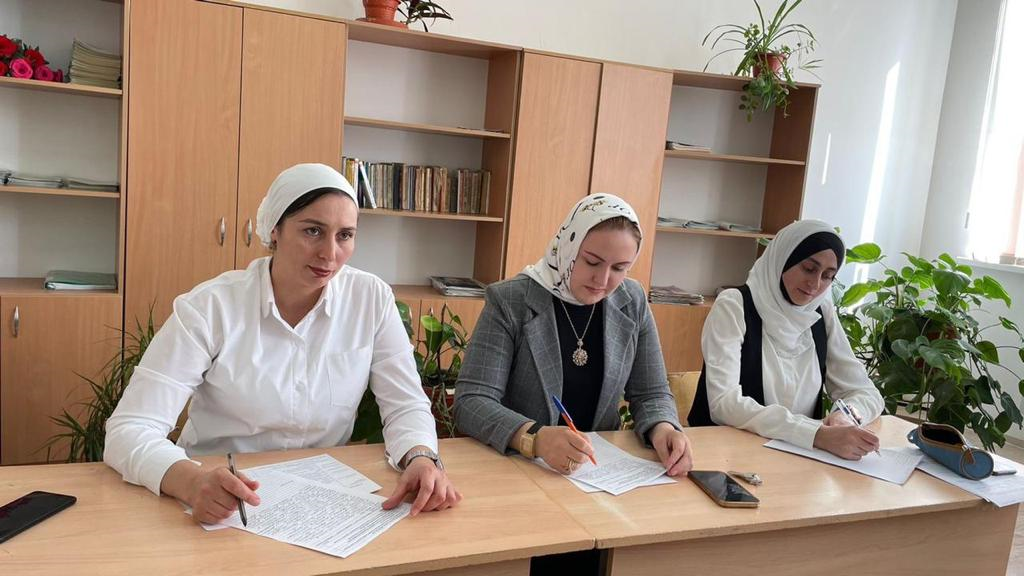 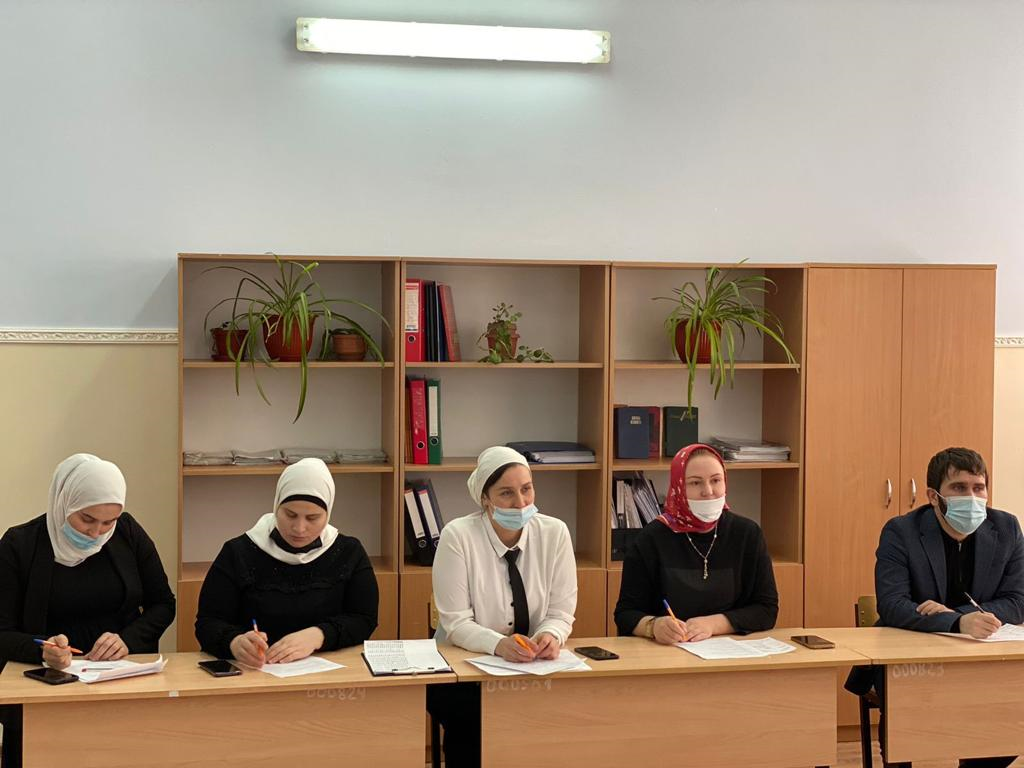 Урок русского языка в 5 классе.Апробация раздела ПРП  на тему: «Обозначение мягкости согласного при помощи мягкого знака»
Участник апробации,учитель русского языка и литературы Азиева М.Б.
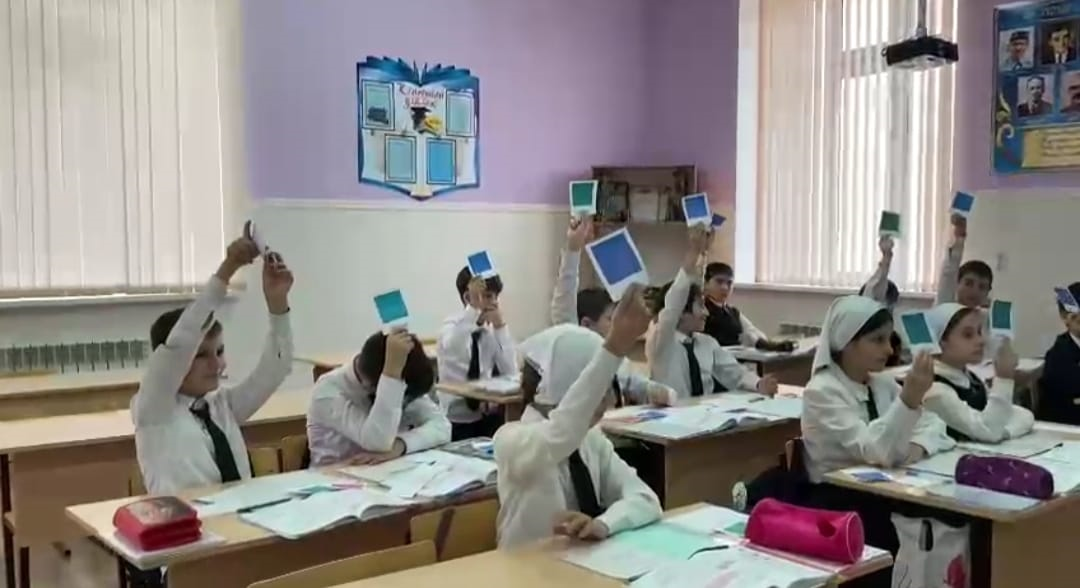 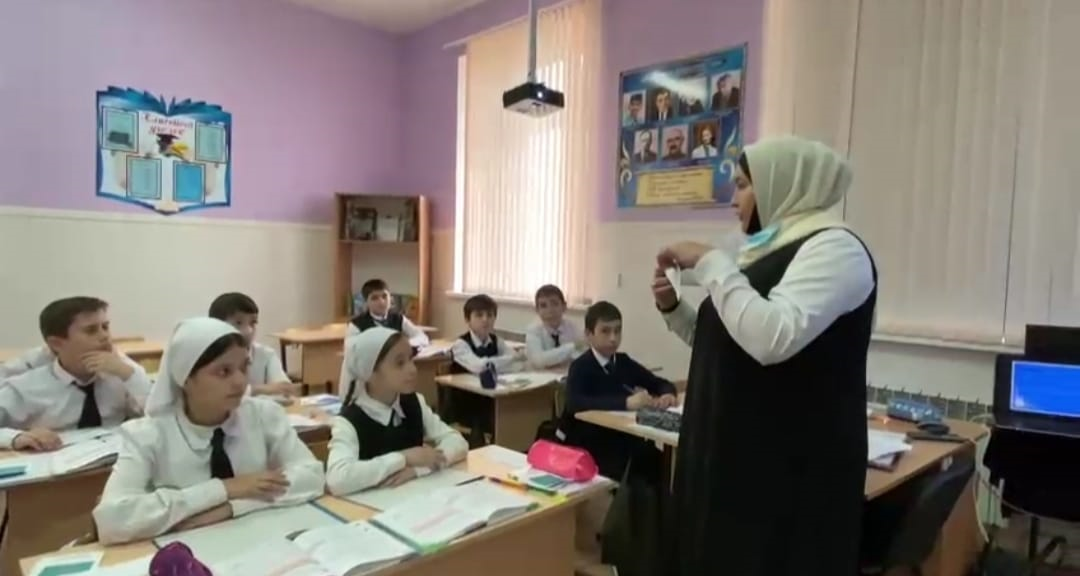 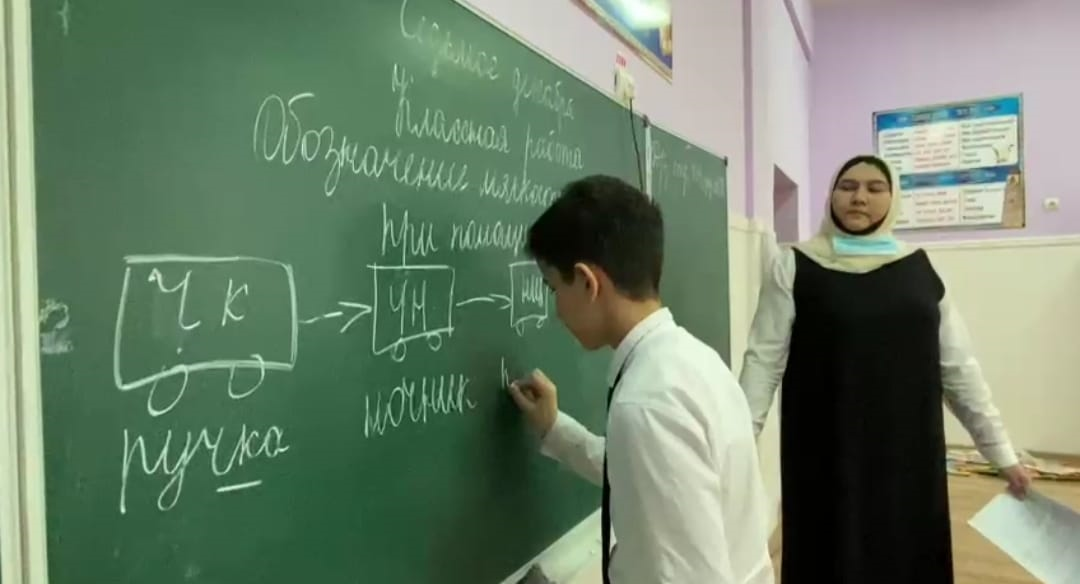 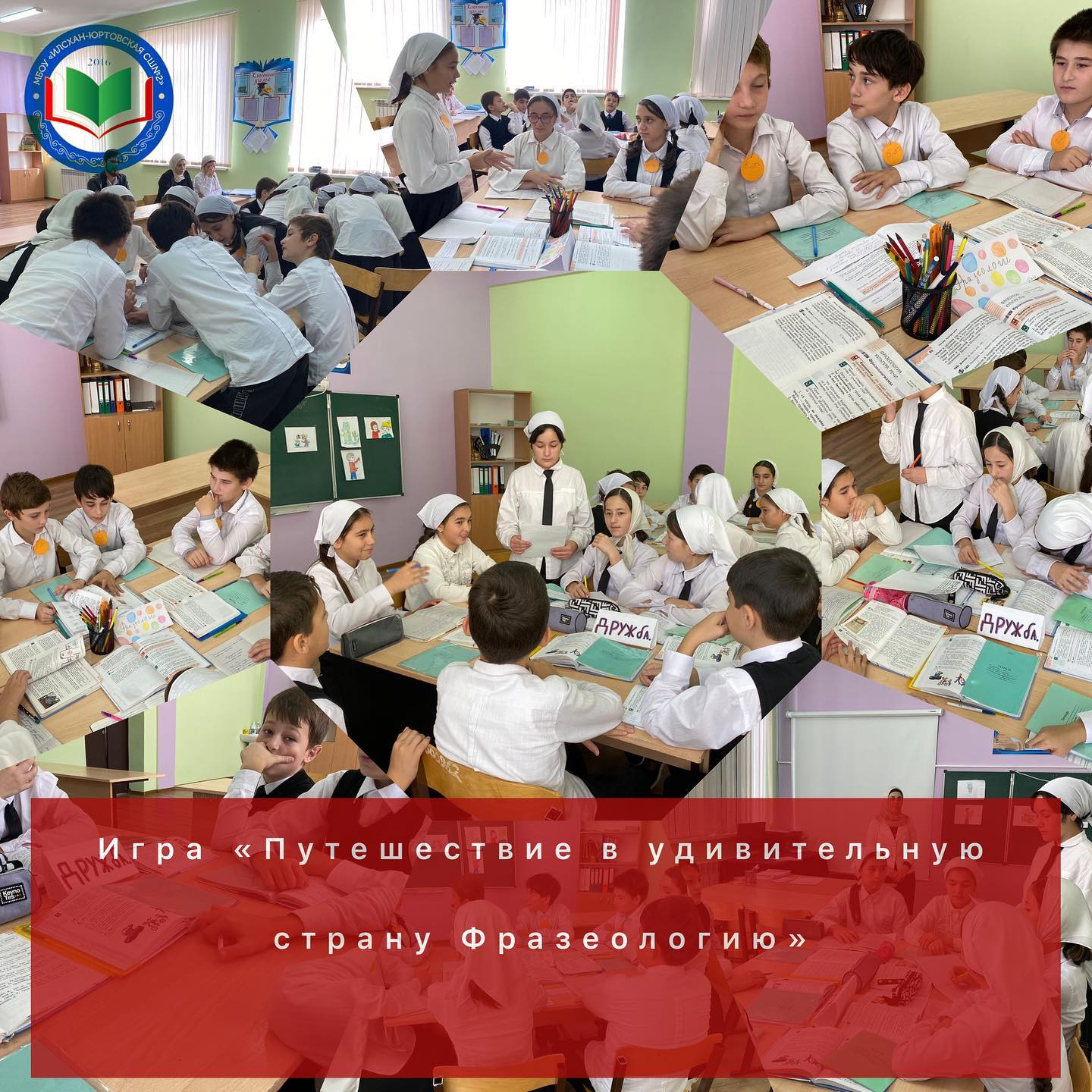 Обсуждение результатов апробации примерных рабочих программ по учебным предметам в рамках реализации обновленных ФГОС НОО и ФГОС ООО на педагогических советах и заседаниях МО
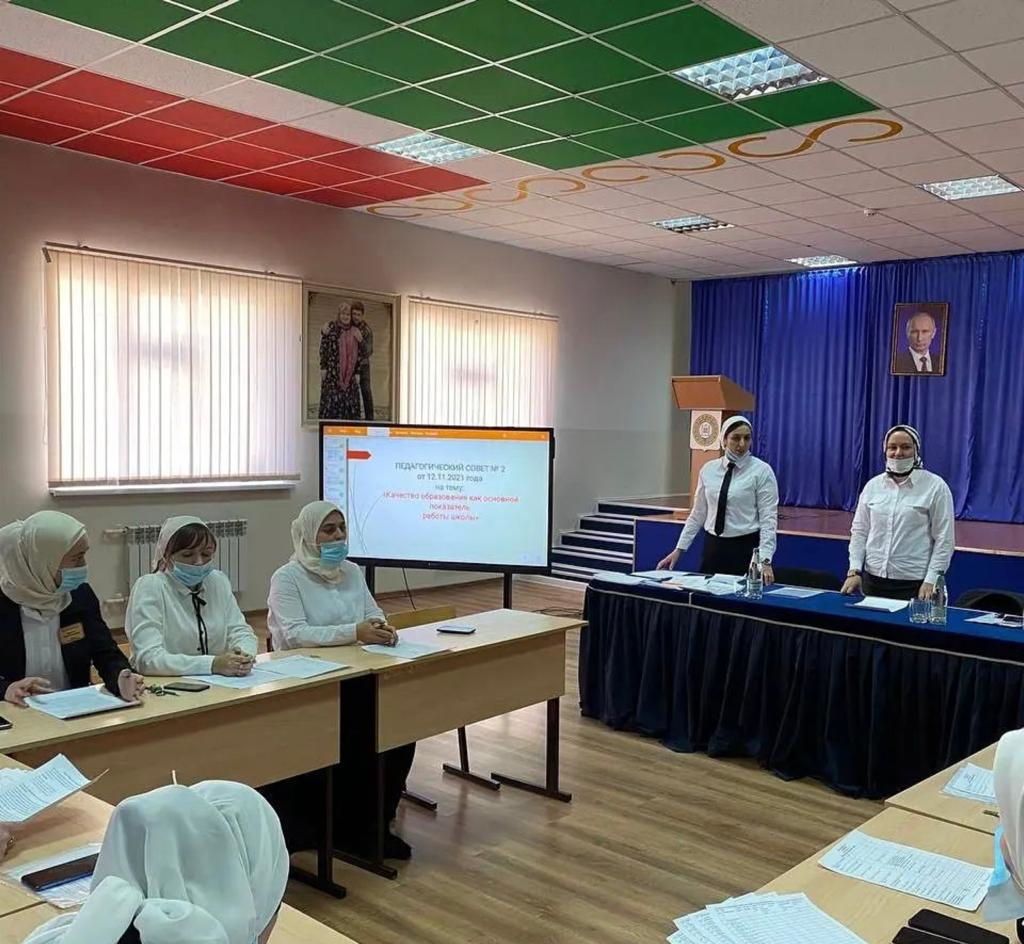 http://edsoo.ru  – сайт, сопровождающий введение и
                                 апробацию Рабочих программ ФГОС

https://edu.gov.ru/ – сайт Минпросвещения России
Основные изменения, внесенные в обновленный ФГОС 2021
1) Впервые вводится ФГОС НО и ООО (5-9 классы) одновременно.
2) Четко прописаны обязательства образовательного учреждения (в частности, школы) перед учениками и родителями.
3) Сделан акцент на развитие метапредметных и личностных навыков.
4) Подробно указан перечень предметных и межпредметных навыков, которыми должен обладать ученик в рамках каждой дисциплины (уметь доказать, интерпретировать, оперировать понятиями, решать задачи).
5) Расписан формат работы в рамках каждого предмета для развития этих навыков (проведение лабораторных работ, внеурочной деятельности и т.д.).
6) Зафиксированы контрольные точки с конкретными результатами учеников (сочинение на 300 слов, словарный запас из 70 новых слов ежегодно и т.п.).
7) Строго обозначено, какие темы должны освоить дети в определенный год обучения. 8) Содержание тем по новым ФГОС не рекомендовано менять местами (ранее это допускалось).
13)  Прописана процедура оценки качества образования (ВПР, РДР и т.д.)
14) Прописана возможность реализации системы образования через семейное обучение, когда семьи могут самостоятельно выбрать для своего ребенка образовательный маршрут.
15) Обеспечение доступа к информационно-образовательной среде образовательной организации, в том числе электронной. 
16) Введены единые требования к составлению рабочих программ, в том числе и программ внеурочной деятельности.
17) Определено базовое содержание программы воспитания.
18) Уточнены задачи и условия программы коррекционной работы с детьми с ОВЗ.
БЛАГОДАРЮ ЗА ВНИМАНИЕ!
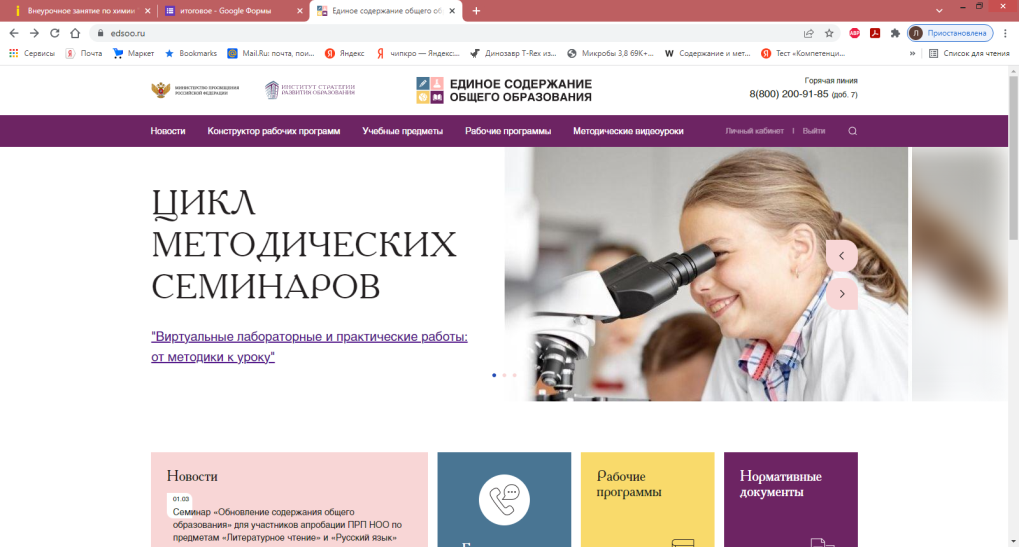 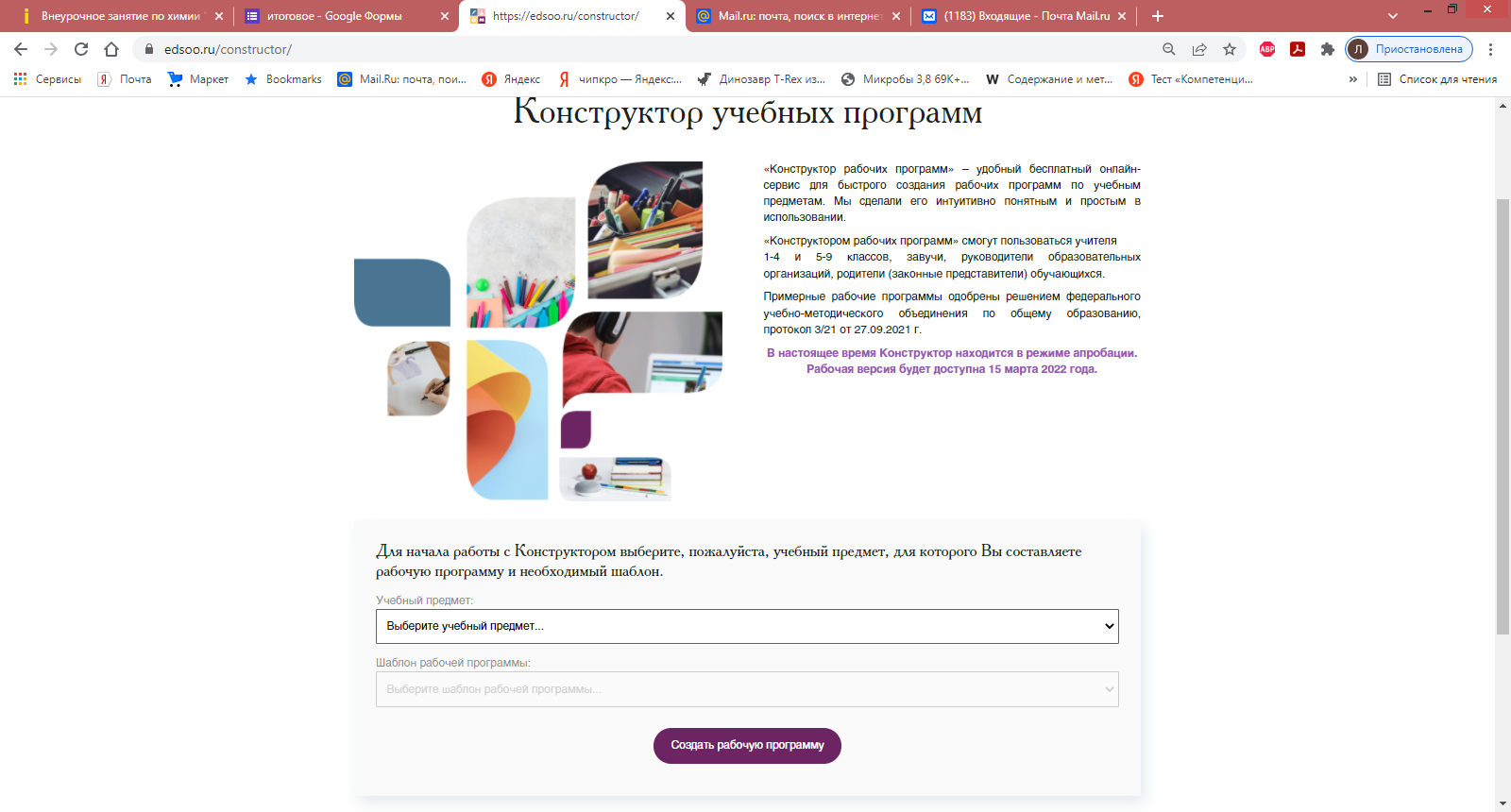 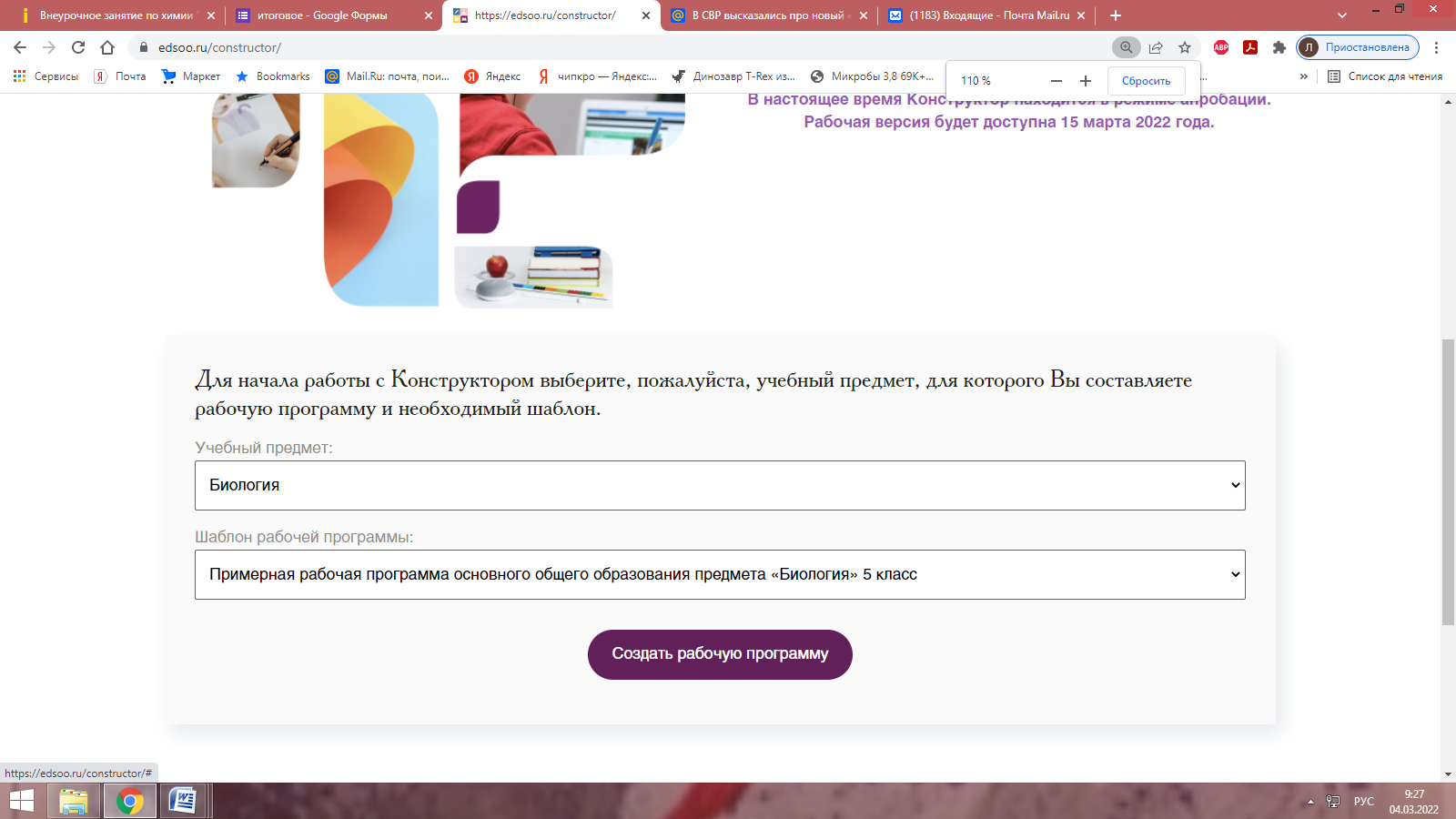 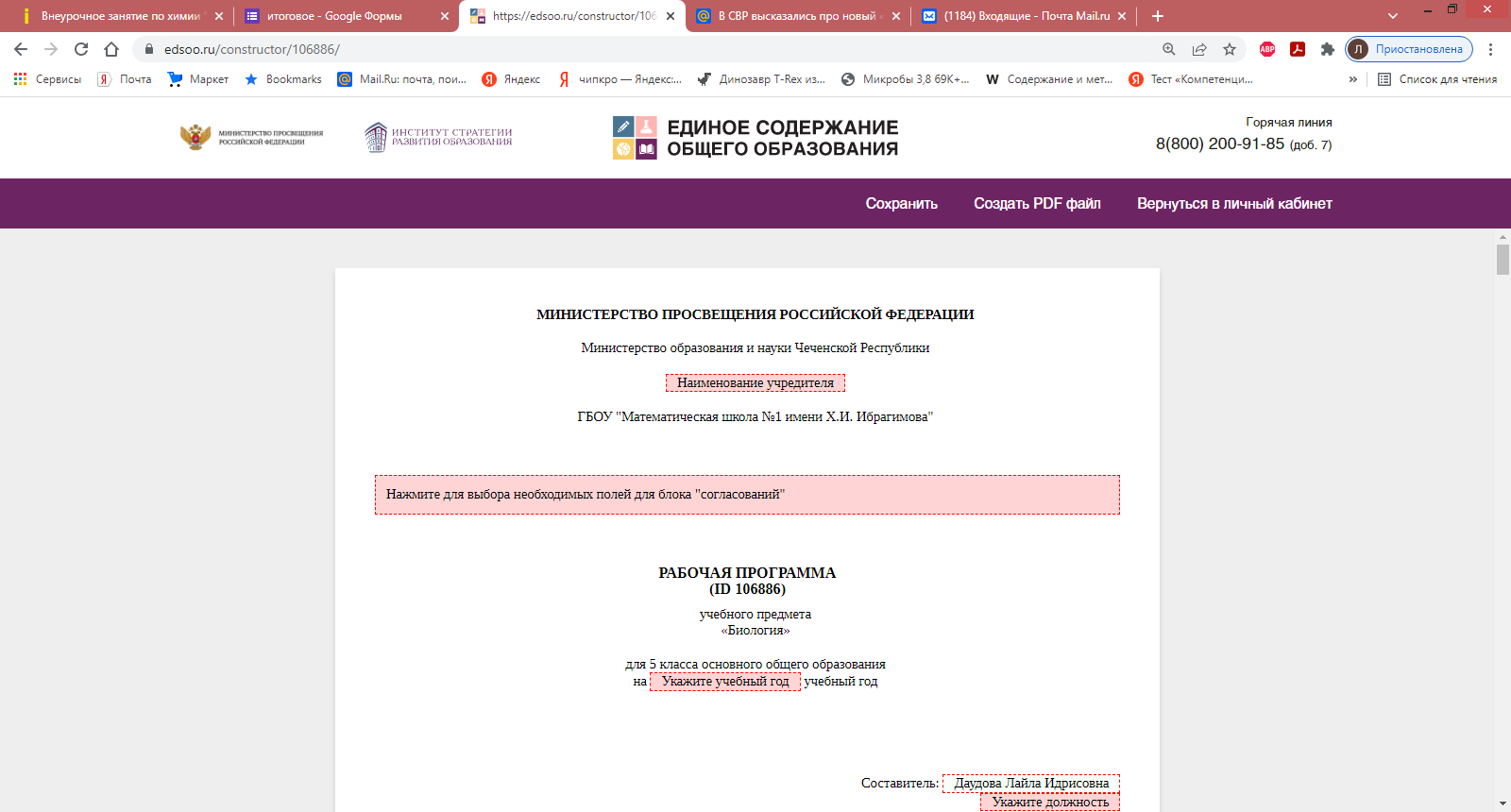 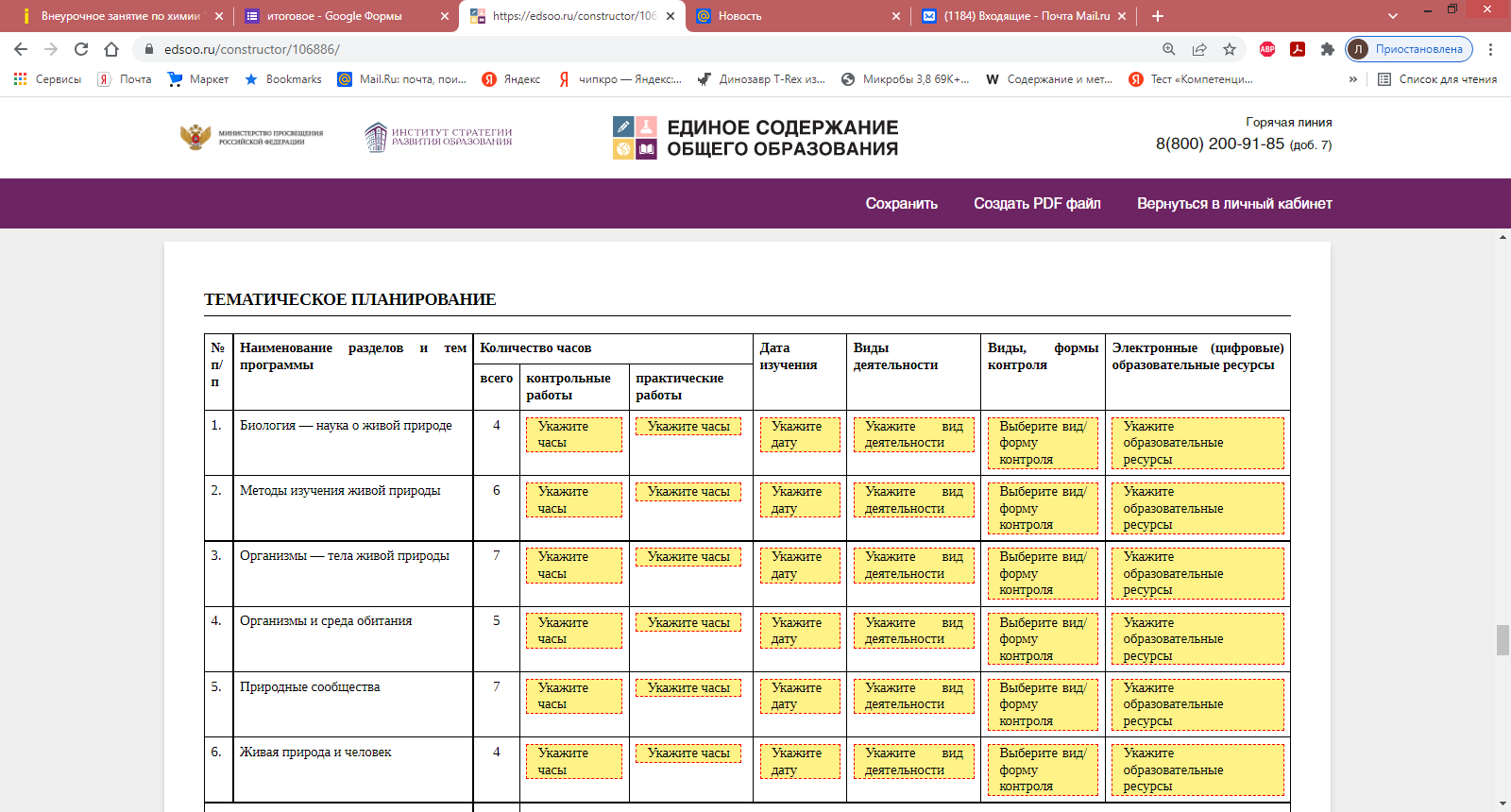